Part IB
Materials Science and Metallurgy
Course A: Metals & Alloys
Professor Harry Bhadeshia
Lecture 9: Twins & Martensite
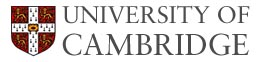 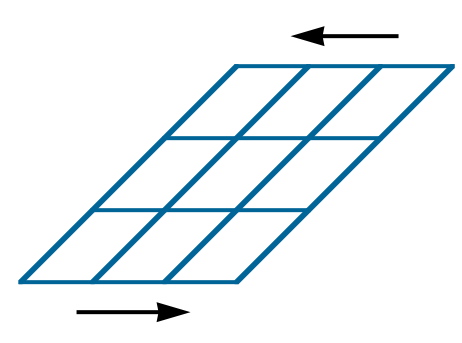 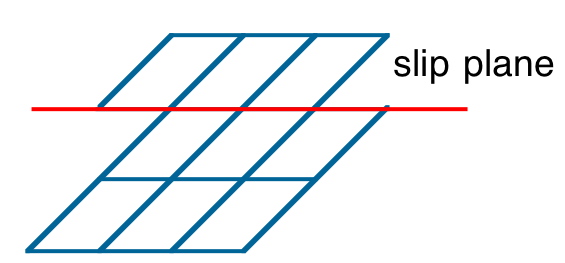 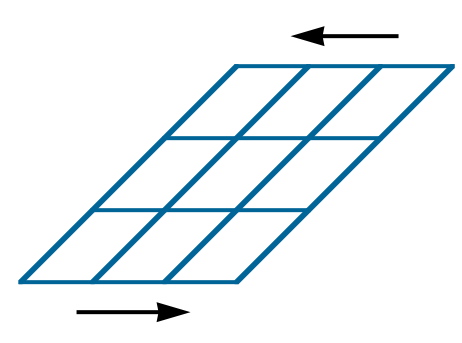 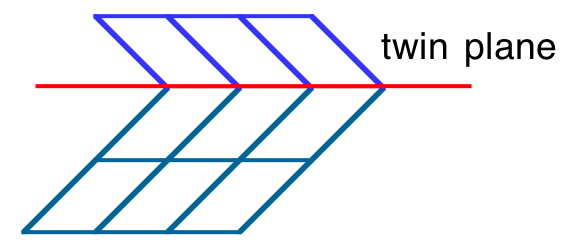 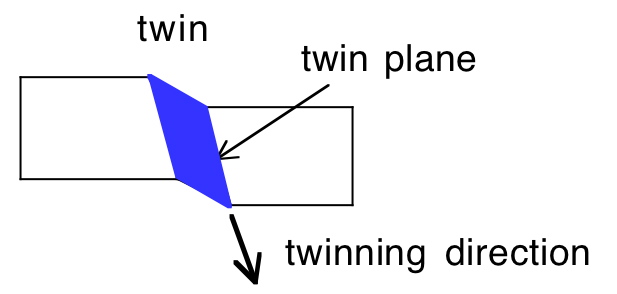 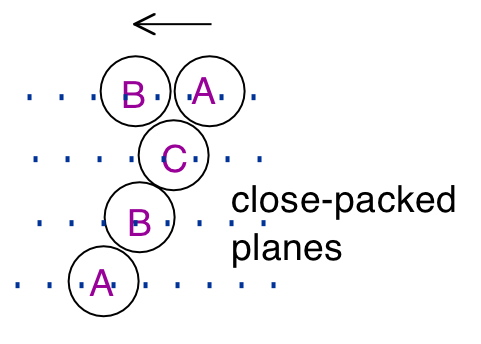 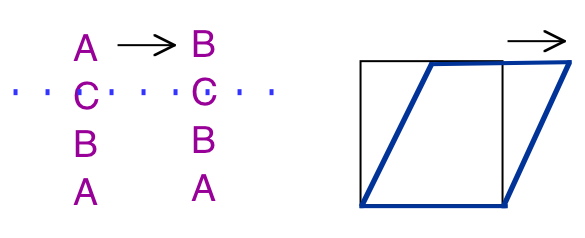 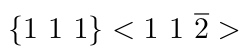 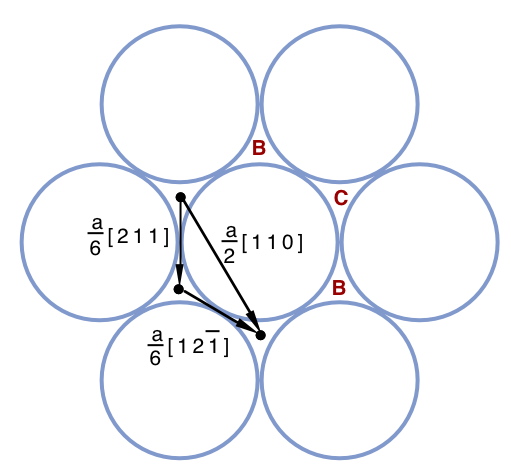 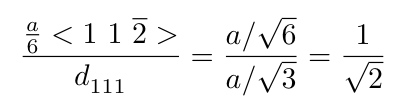 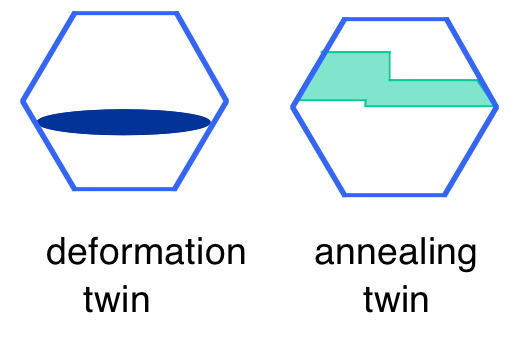 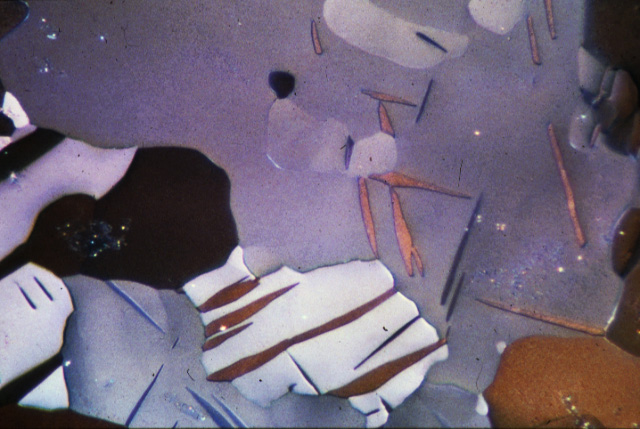 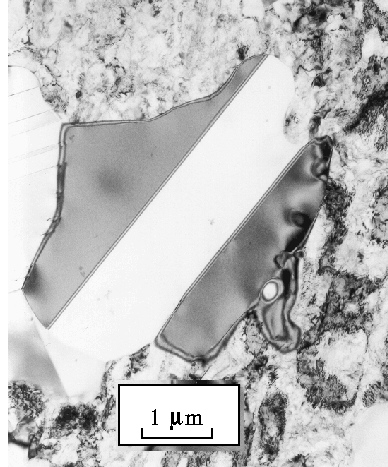 annealing twin
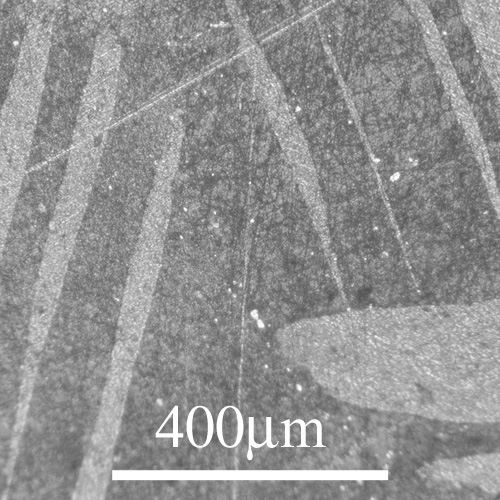 deformation twins in zinc
DoITPoMS micrograph library
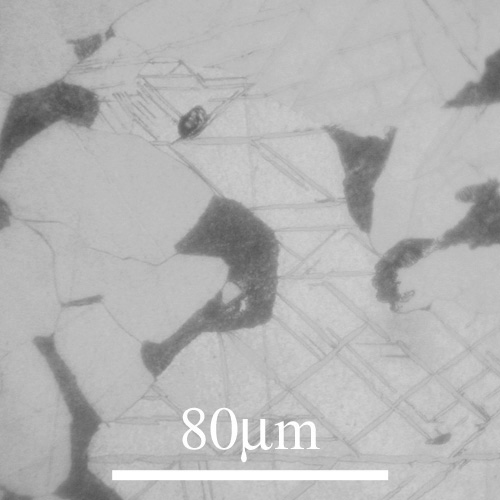 Explosively deformed Fe-0.2C wt%
DoITPoMS micrograph library
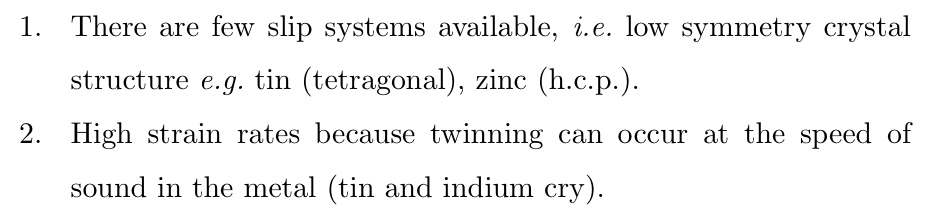 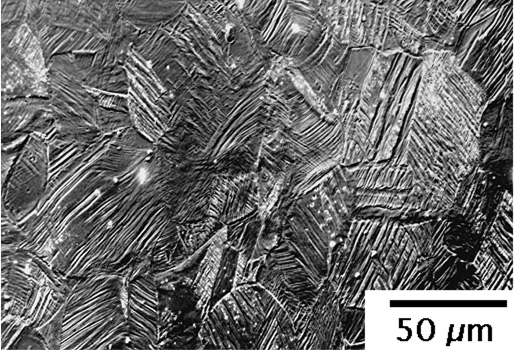 Fe-25Mn-3Si-3Al wt%
Frommeyer, Brüx, Neumann
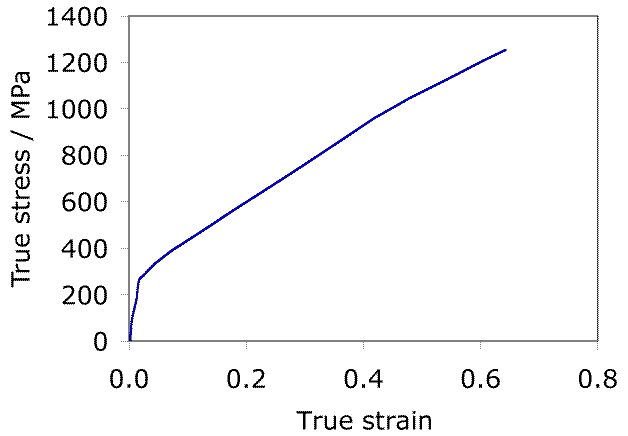 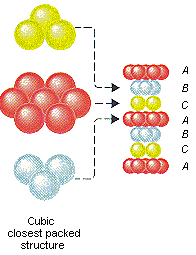 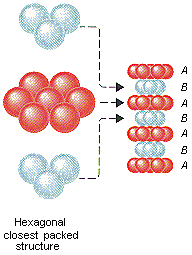 hexagonal close-packed
cubic close-packed
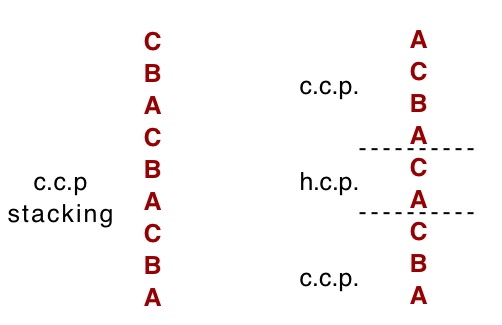 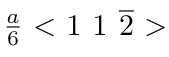 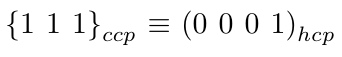 body-centred cubic (ferrite)
cubic close-packed (austenite)
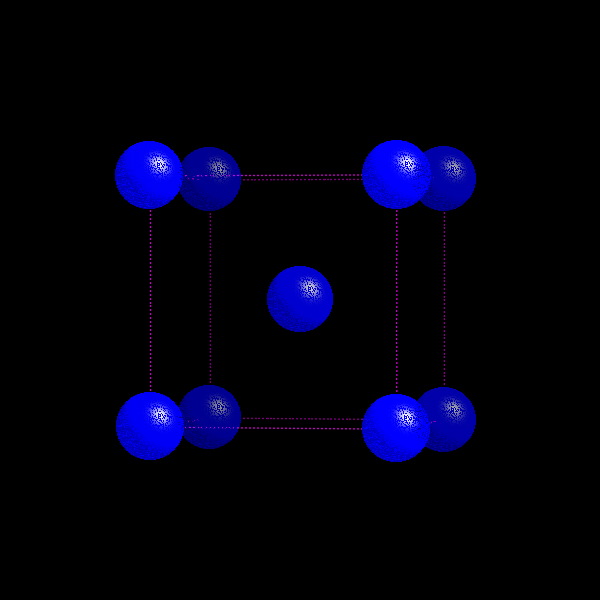 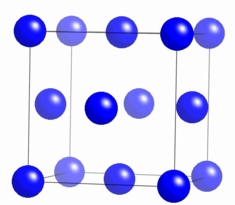 Indium: tetragonal I
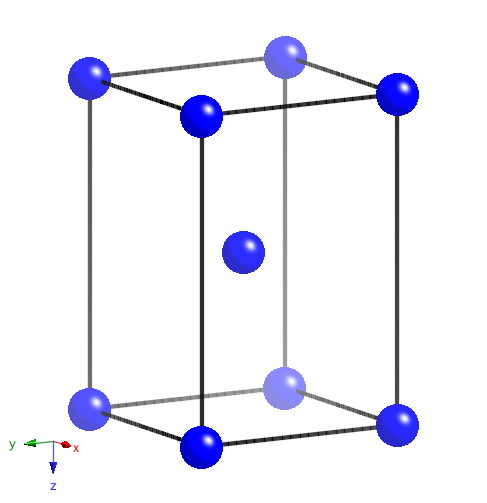 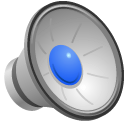 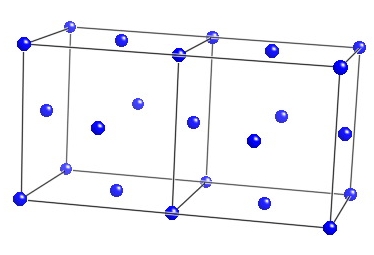 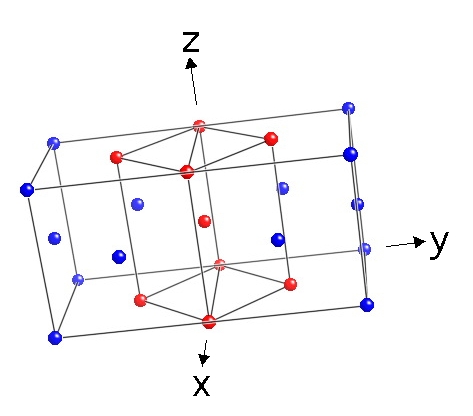 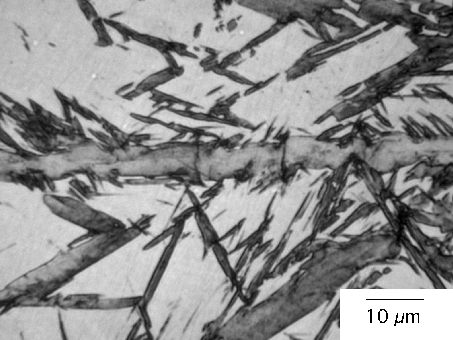 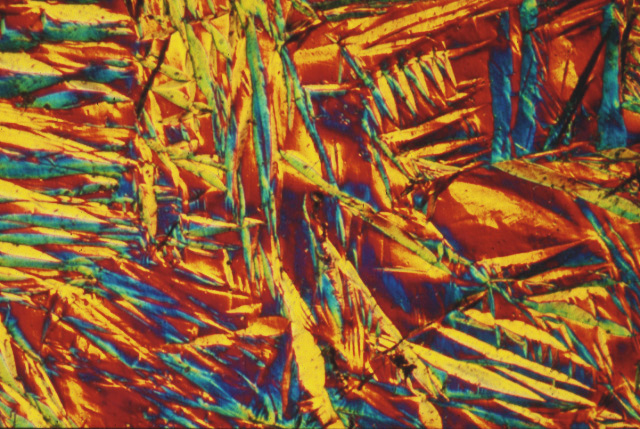 50 mm
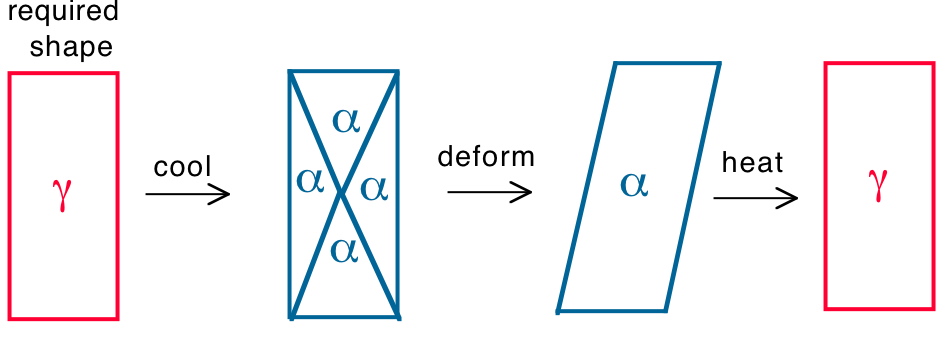 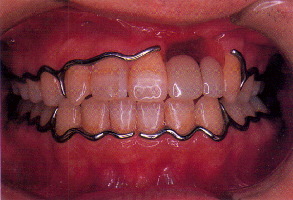 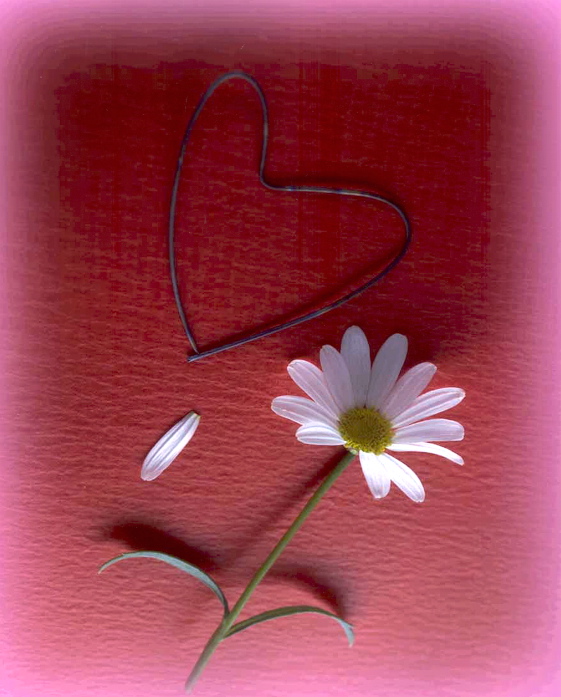 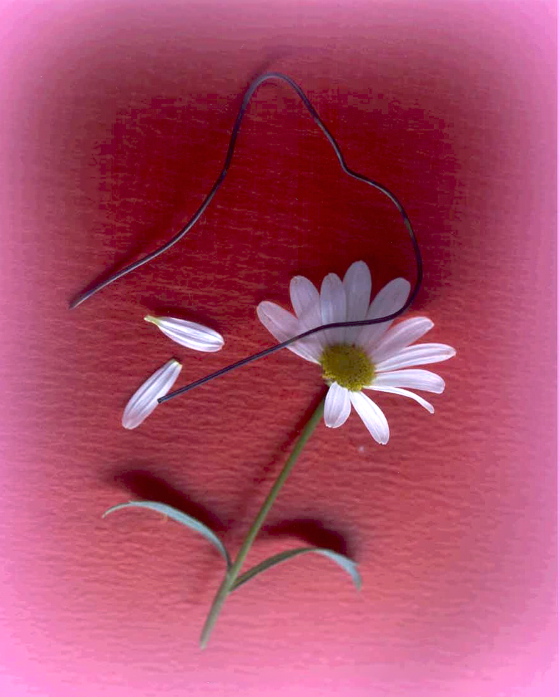 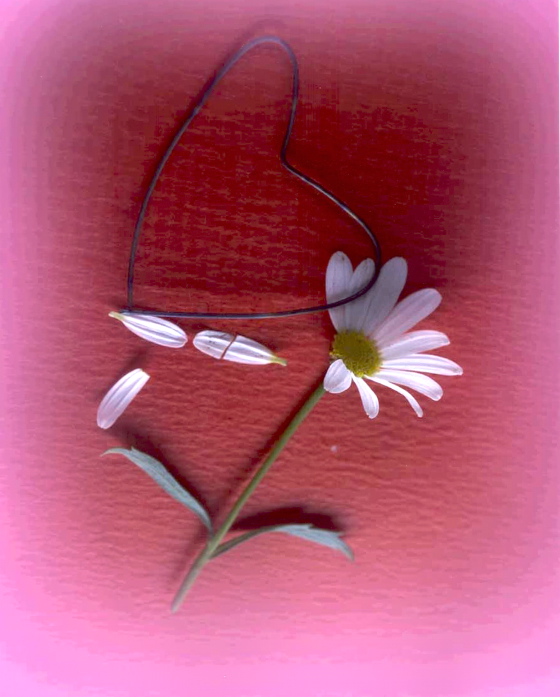